Strategy Business Model Canvas Inputs
Customer/Client
Segments
Customer/Client
Relationships
Value
Proposition
Key Activities
Key Partners
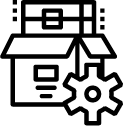 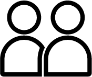 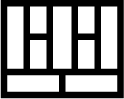 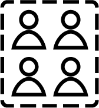 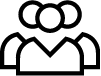 Stakeholder Analysis
Service Blueprint
Value Chain Analysis
Contestability Analysis
Value Map
Jobs to be Done
Service Blueprint
Value Chain Analysis
Investment Logic Map
Segmentation Analysis
Stakeholder Analysis
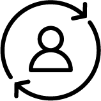 Key Resources
Channels
/Delivery
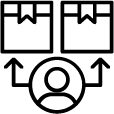 Porter’s Five Forces
SWOT
VIRO
Service Model Design
Cost Structures
Revenue/Funding
Financial Analysis
CapEx Strategy
OpEx Strategy
Financial Analysis
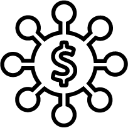 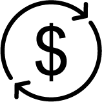